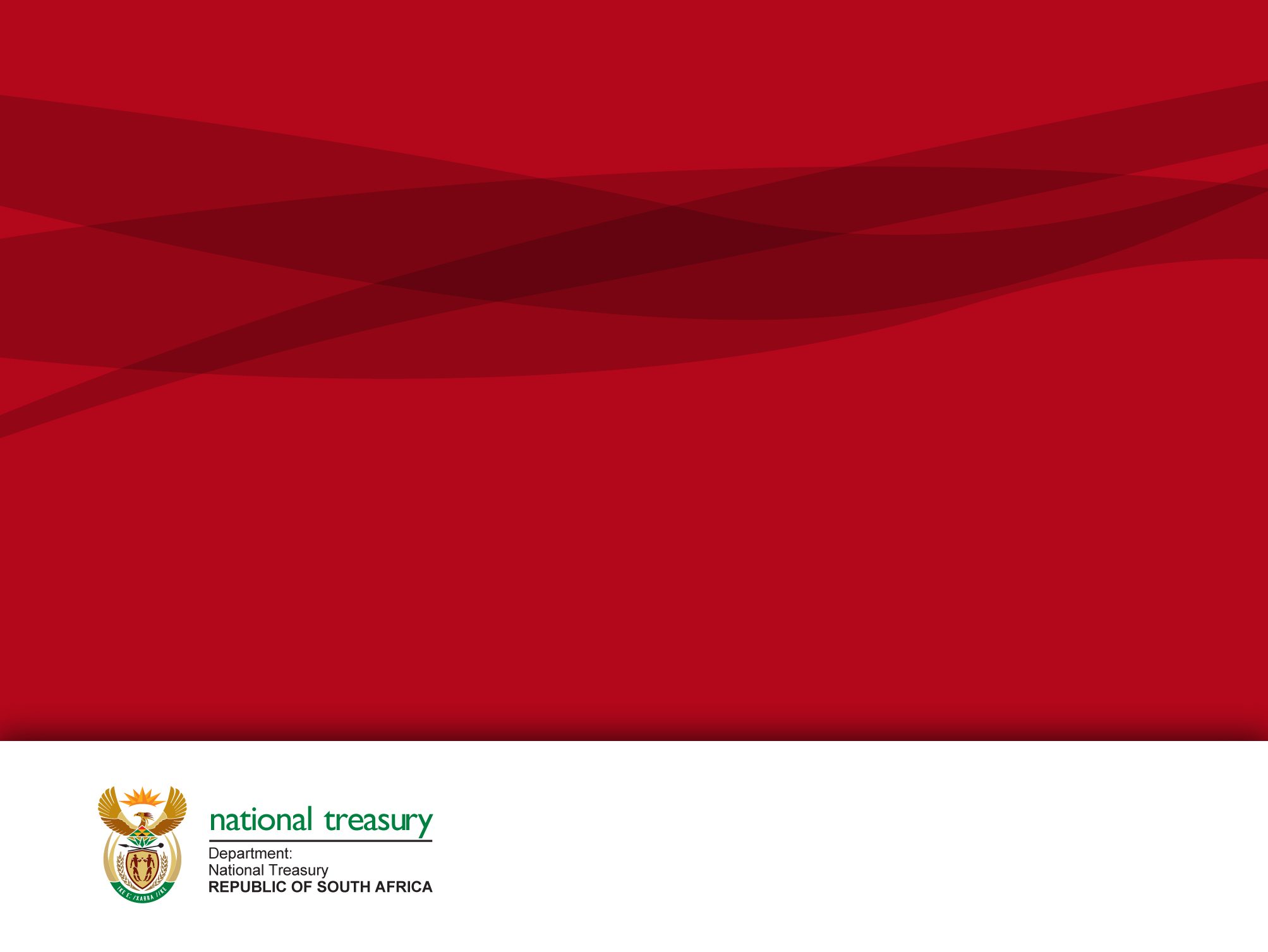 DEVELOPMENT COOPERATION RESOURCES
Development Cooperation  Forum , Bela Bela, December 2015
Presenter: Simon Ferreira |  National Treasury |  2 December 2015
Resources for Development
International
Domestic
Grants 
-Traditional ODA
- SBS
- GBS
 TA
Concessional loans
Blending
Scholarships / HRD
Climate Finance
Regional instruments
Knowledge exchange
SSC
Philanthropy
Philanthropy
Voted funds
CSO
Trade
PPPs
Institution to Institution partnership
CSI
Concessional trade
SIBs/ 
DIBs
Aid for Trade
Private
Public
Combined
[Speaker Notes: BACKGROUND COVERS:

To grasp South African perspective on aid from other donor to South Africa 
To grasp origin of the South African aid model 
Overview on motivation of aid provision 

USE OF ODA:
To grasp South African strategy as a recipient 
To understand aid philosophy 

ROLE OF NATIONAL TREASURY:
To comprehend roles and functions of National Treasury in South African aid system, decision making mechanism, aid implementation mechanism, coordination mechanism with other ministries and agencies

RESULTS:
To grasp aid impact on South African development

SA AS A DONOR:
Overview on motivation of aid provision 
Orientation of aid in the context of South African foreign policy and its own national development policy
To grasp economic or political impact of aid on its neighbouring countries]
Changing Nature of Resources and Implications for Practitioners
3
Nature of Resources
New taxes and levies on specific activities : airline tickets, CO2 emissions
FDIs
Loans/ Bonds:
GDP index bonds
Blending: Concessionary loans combining public and private funding
Blended Finance & Hybrid Finance Mechanisms
Challenge / Innovation Funds
Securities / structured funds): Growth Funds
Government guarantees
Equity and Quasi-Equity Investments
Aid for Trade
Public-private partnerships (PPPs)
Impact /Results Financing:
Social Impact Bonds;
Institution to Institution Partnerships
Knowledge exchange
De-Risking Instruments;
Insurance and Guarantees; Liquidity Facilities
Remittances
ODA - TA
Philanthropy & CSIs
ODA - Grant aid
Commercial
Quasi-Commercial
Developmental
4
[Speaker Notes: BACKGROUND COVERS:

To grasp South African perspective on aid from other donor to South Africa 
To grasp origin of the South African aid model 
Overview on motivation of aid provision 

USE OF ODA:
To grasp South African strategy as a recipient 
To understand aid philosophy 

ROLE OF NATIONAL TREASURY:
To comprehend roles and functions of National Treasury in South African aid system, decision making mechanism, aid implementation mechanism, coordination mechanism with other ministries and agencies

RESULTS:
To grasp aid impact on South African development

SA AS A DONOR:
Overview on motivation of aid provision 
Orientation of aid in the context of South African foreign policy and its own national development policy
To grasp economic or political impact of aid on its neighbouring countries]
THANK YOU
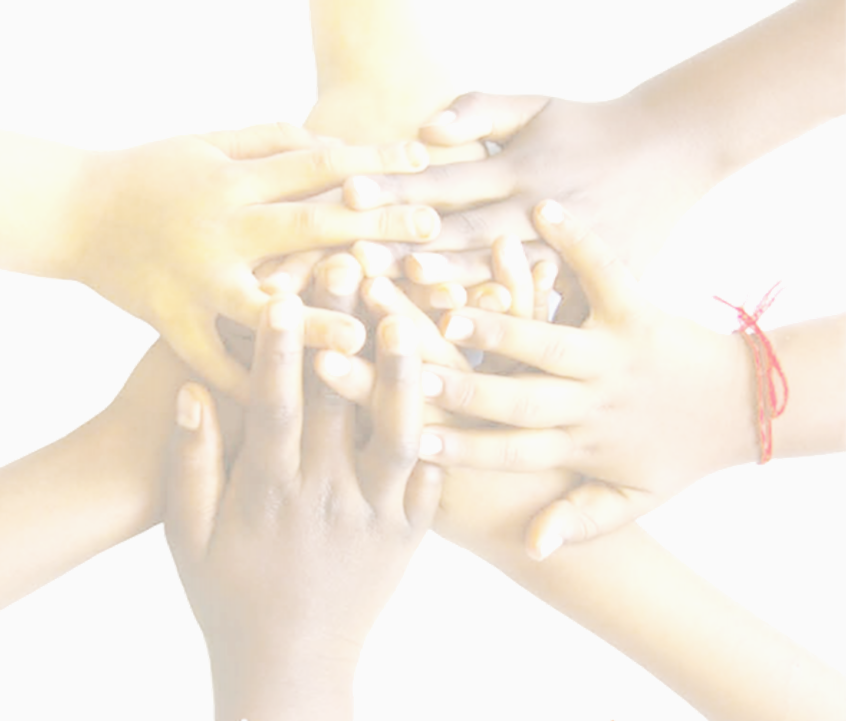 Contact
Simon Ferreira
Email: simon.ferreira@treasury.gov.za 
Tell: 012 315 5295


Emmanuel Ramathuba
Email: emmanuel.ramathuba@treasury.gov.za 
Tell: 012 315 5920
5